GodExpo: An Automated God Structure Detection Tool for Golang
Rafed Muhammad Yasir, Moumita Asad, Asadullah Hill Galib, 
Kishan Kumar Ganguly, Md. Saeed Siddik

Institute of Information Technology
University of Dhaka
Contents
About Golang
Problem Definition
Related Work
Example of Golang Code
Features of GodExpo
Flowchart of GodExpo
Findings
Future Work
24-May-19
2
[Speaker Notes: sdsdgdg]
About Golang
An open source programming language developed and maintained by Google [1]
24-May-19
3
Renowned Golang Projects
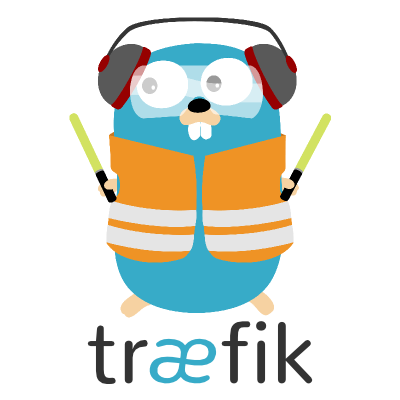 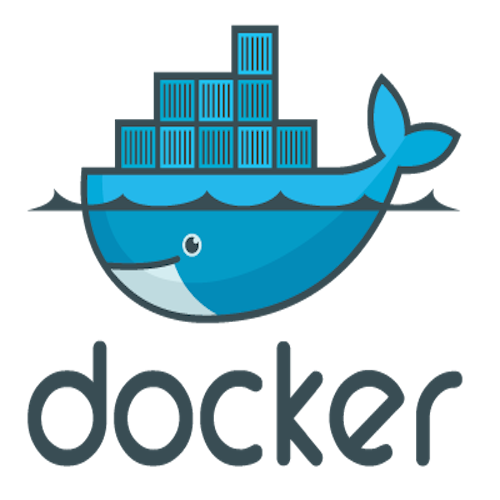 24-May-19
4
Companies Using Golang
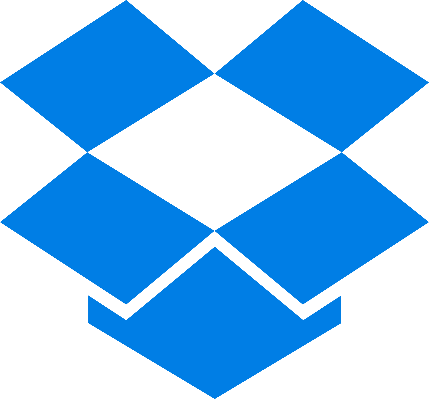 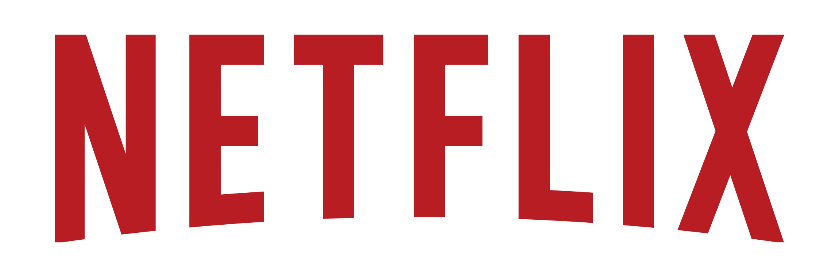 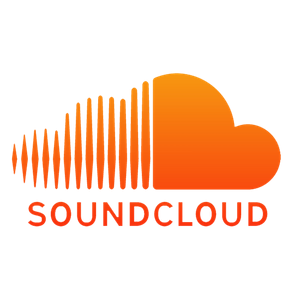 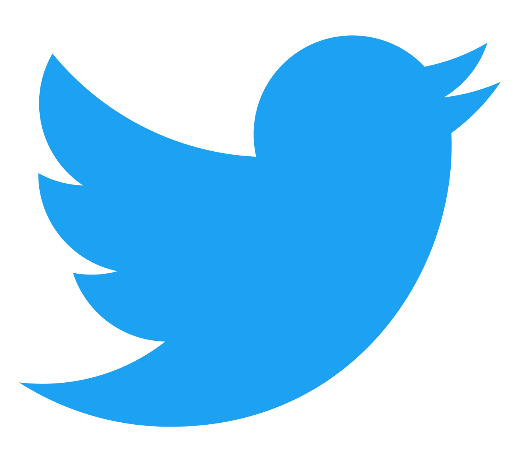 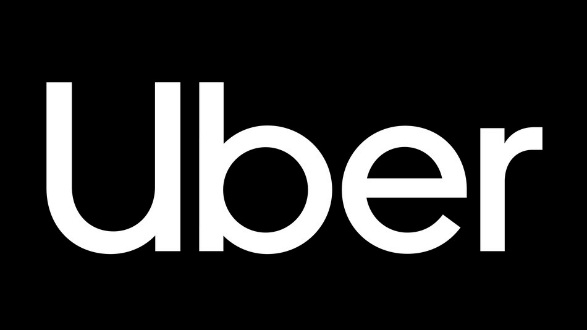 24-May-19
5
Problem Definition
As Golang’s popularity increases, code smell detection tool in Golang is crucially required for maintaining code quality [2].
This research focuses on God Class detection of Golang
God class 
exhibits high complexity, low cohesion and heavy access to foreign classes’ data [3]
leads to defect and frequent change [4]
violates the single responsibility principle - “a class should have only one reason to change” [3]
24-May-19
6
Related Work
24-May-19
7
No God Struct Detection Tool for Golang!
24-May-19
8
Example of Golang Code
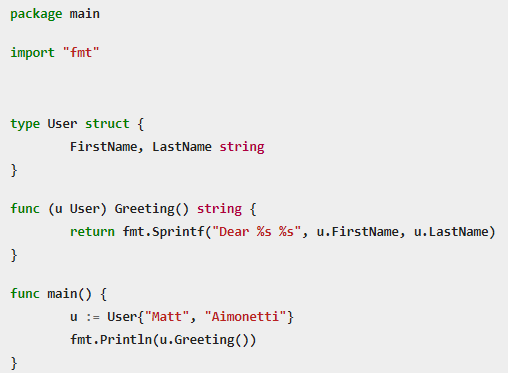 Struct
Method
Method 
receiver
24-May-19
9
Technique
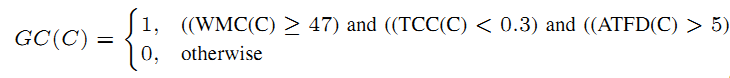 C:  		Class being inspected.
WMC(C): 	Weighted Method Count
ATFD(C): 	Access to Foreign Data 
TCC(C): 	Tight Class Cohesion
24-May-19
10
Tight Class Cohesion (TCC)
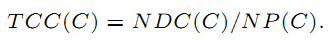 NP(C): maximum possible number of direct or indirect connections in a class [8].
NDC(C): number of direct connections.
24-May-19
11
Flowchart of GodExpo
24-May-19
12
Features of GodExpo
GodExpo is a CLI tool that can-
Show struct summary
Find God Structs
Show evolution of God Structs across versions of a project
24-May-19
13
Show Struct Summary
$ godExpo  -f   f i l e . go
24-May-19
14
Find God Structs
$ godExpo  -d  d i r e c t o r y/
24-May-19
15
Show Evolution of God Structs across Versions of a Project
$ godExpo  -e  d i r e c t o r y/
24-May-19
16
Other Flags
“-wmc number”: Set customized WMC threshold
“-atfd number”: Set customized ATFD threshold
“-tcc number”: Set customized TCC threshold
24-May-19
17
Dataset Description
To evaluate the tool, it has been executed on seven different versions  of two popular Go projects.
Hugo [9]
a static HTML and CSS website generator written in Golang
Average LOC 45K+
Mattermost [10]
an open source, private cloud, Slack-alternative. 
Average LOC 777K+
24-May-19
18
Hugo statistics
24-May-19
19
Hugo God Structs
24-May-19
20
Mattermost statistics
24-May-19
21
Mattermost God Structs
24-May-19
22
Future Work
Handling anonymous structs
Providing refactoring suggestions
24-May-19
23
References
[1] The Go Project. Retrieved October 20, 2018, from
https://golang.org/project/ 
[2] Paiva, T., Damasceno, A., Figueiredo, E., & SantAnna, C. (2017). On
the evaluation of code smells and detection tools. Journal of Software
Engineering Research and Development, 5(1), 7.
[3] Martin, R. C. (2002). Agile software development: principles, patterns, and practices. Prentice Hall.
[4] Olbrich, S. M., Cruzes, D. S., & Sjoberg, D. I. (2010, September). Are
all code smells harmful? A study of God Classes and Brain Classes
in the evolution of three open source systems. 2010 IEEE International
Conference on Software Maintenance (ICSM) (pp. 1-10). IEEE.
24-May-19
24
References
[5] Tsantalis, N., Chaikalis, T., & Chatzigeorgiou, A. (2008, April). JDeodorant: Identification and removal of type-checking bad smells. In 12th European Conference on Software Maintenance and Reengineering (CSMR) 2008. (pp. 329-331). IEEE.
[6] Paiva, T., Damasceno, A., Figueiredo, E., & SantAnna, C. (2017). On
the evaluation of code smells and detection tools. Journal of Software
Engineering Research and Development, 5(1), 7.
[7] Vidal, S., Vazquez, H., Diaz-Pace, J. A., Marcos, C., Garcia, A.,
& Oizumi, W. (2015, November). JSpIRIT: a flexible tool for the
analysis of code smells. In 34th International Conference of the Chilean
Computer Science Society (SCCC)(pp. 1-6). IEEE.
24-May-19
25
References
[8] Bieman, J. M., & Kang, B.-K. (1995). Cohesion and Reuse in an Object-Oriented System. Proc. Int’l Symp. Software Reusability, (259-262).
[9] Hugo. Retrieved January 19, 2019, from https://github.com/gohugoio/hugo
[10] Mattermost. Retrieved January 19, 2019, from
https://github.com/mattermost/mattermost-server
24-May-19
26
Demonstration
Thank You